Römische Gesellschaft und Politik
Eine Einführung in die Zeit der römischen Republik
Die Verfassung der römischen Republik
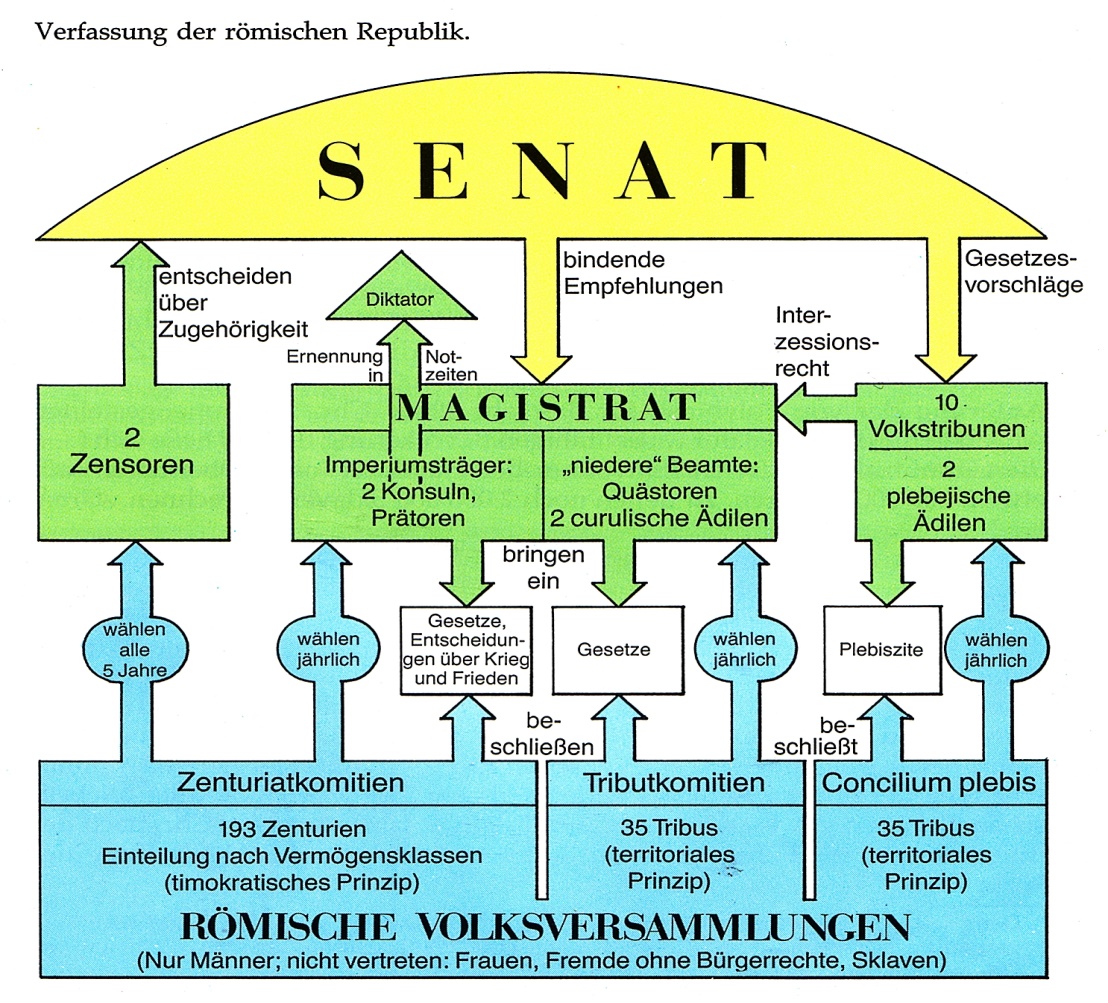 Quelle: Fuchshuber-Weiß u.a. (Hrsg.), Von der attischen Demokratie bis zum aufgeklärten Absolutismus, Bamberg 1990 (=Buchners Kolleg Geschichte Bd. 1)
2
Römische Gesellschaft und Politik
Die Verfassung der römischen Republik
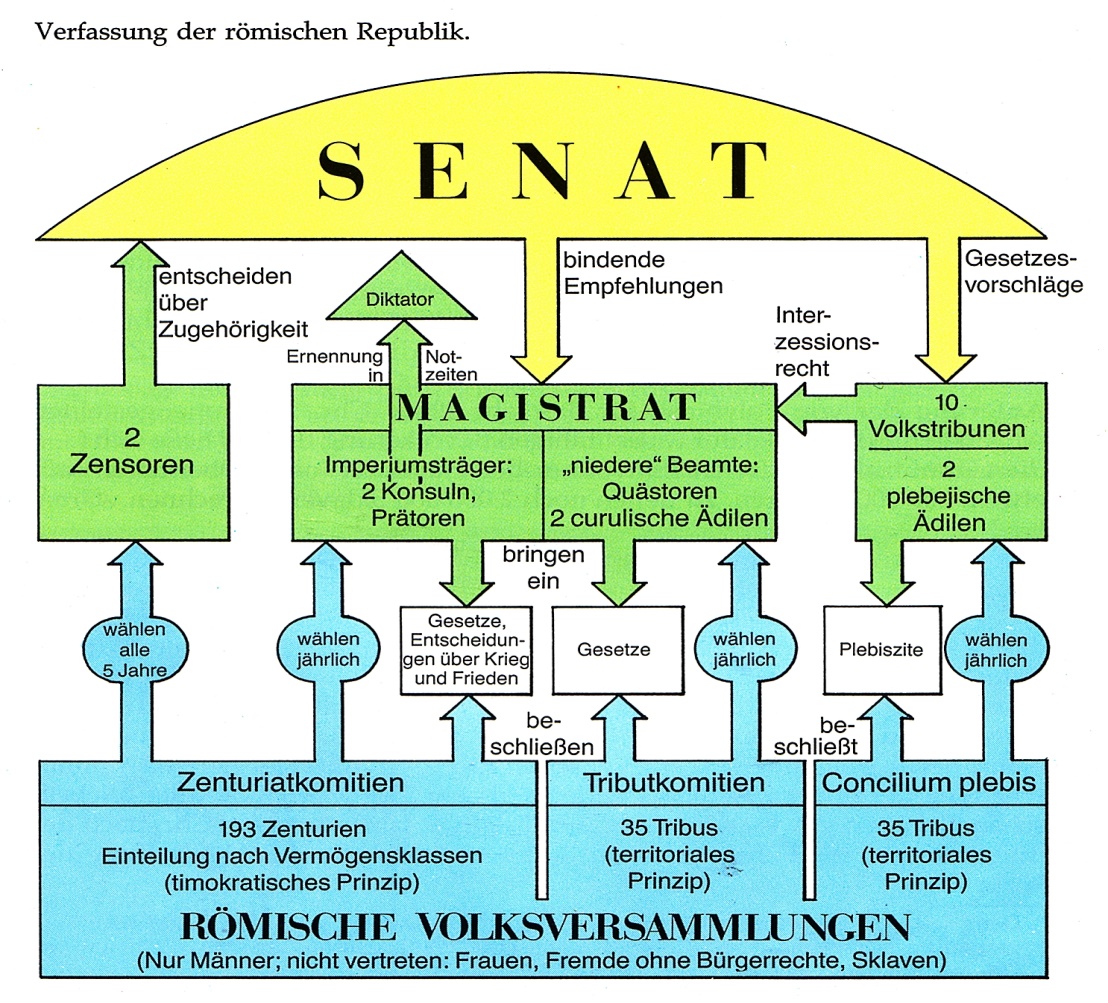 Quelle: Fuchshuber-Weiß u.a. (Hrsg.), Von der attischen Demokratie bis zum aufgeklärten Absolutismus, Bamberg 1990 (=Buchners Kolleg Geschichte Bd. 1)
3
Römische Gesellschaft und Politik
Die Verfassung der römischen Republik
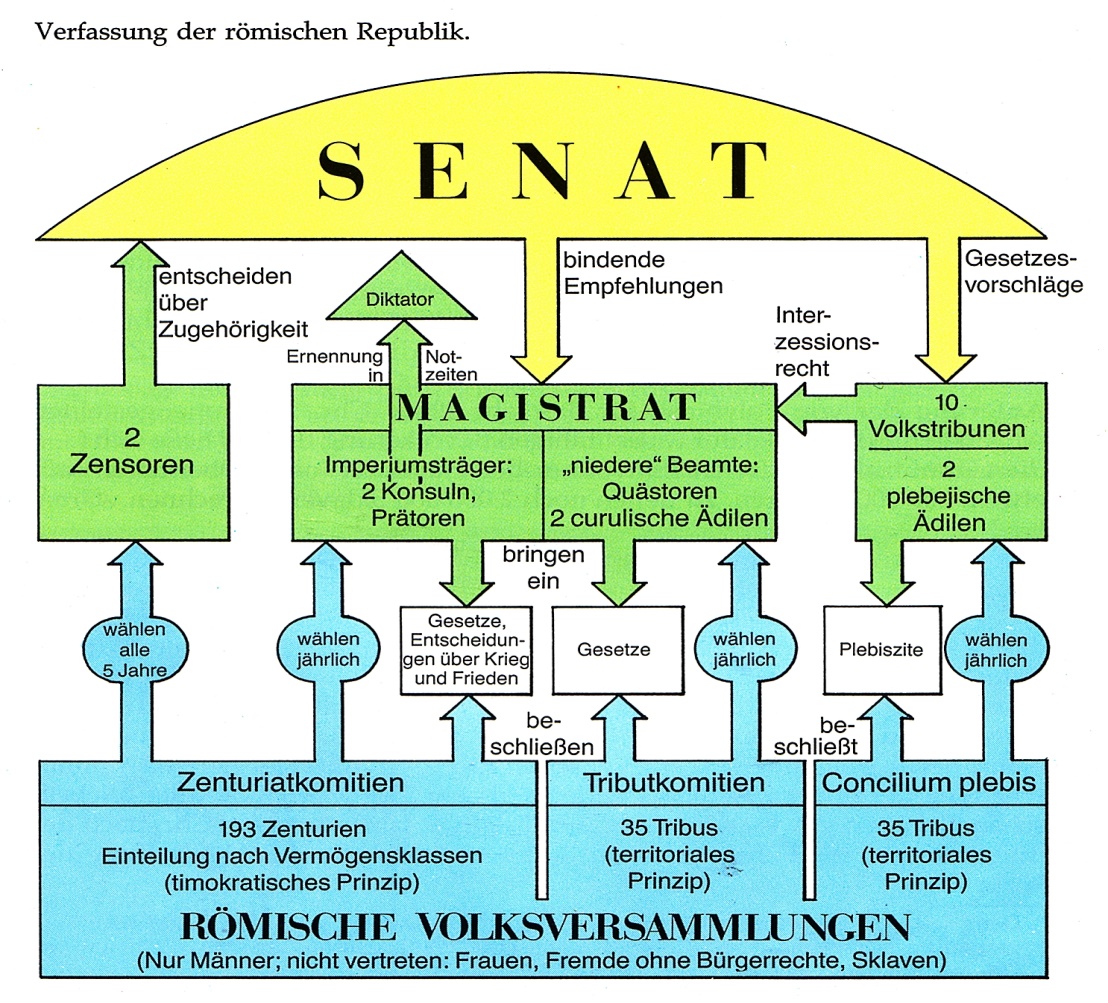 Quelle: Fuchshuber-Weiß u.a. (Hrsg.), Von der attischen Demokratie bis zum aufgeklärten Absolutismus, Bamberg 1990 (=Buchners Kolleg Geschichte Bd. 1)
4
Römische Gesellschaft und Politik
Die Verfassung der römischen Republik
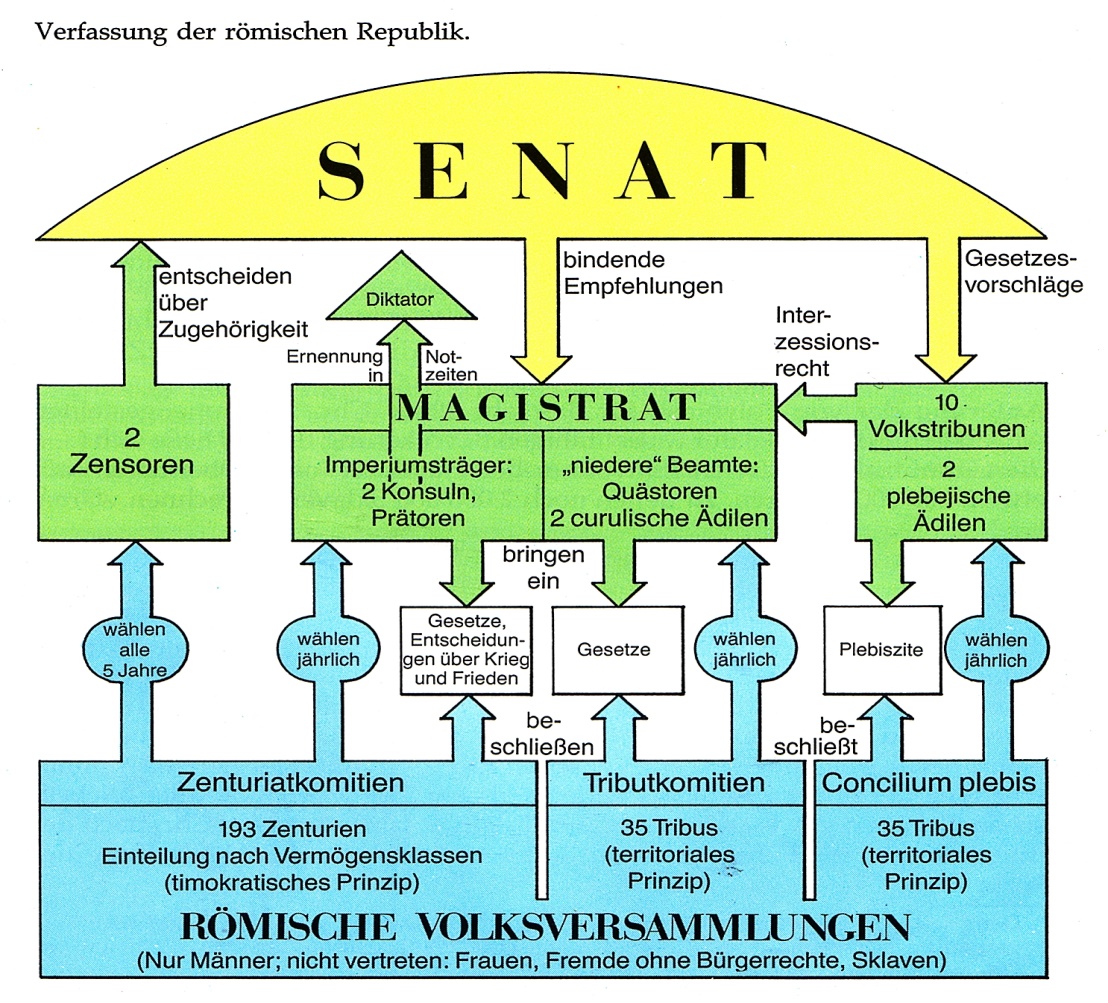 Quelle: Fuchshuber-Weiß u.a. (Hrsg.), Von der attischen Demokratie bis zum aufgeklärten Absolutismus, Bamberg 1990 (=Buchners Kolleg Geschichte Bd. 1)
5
Römische Gesellschaft und Politik
Die Verfassung der römischen Republik
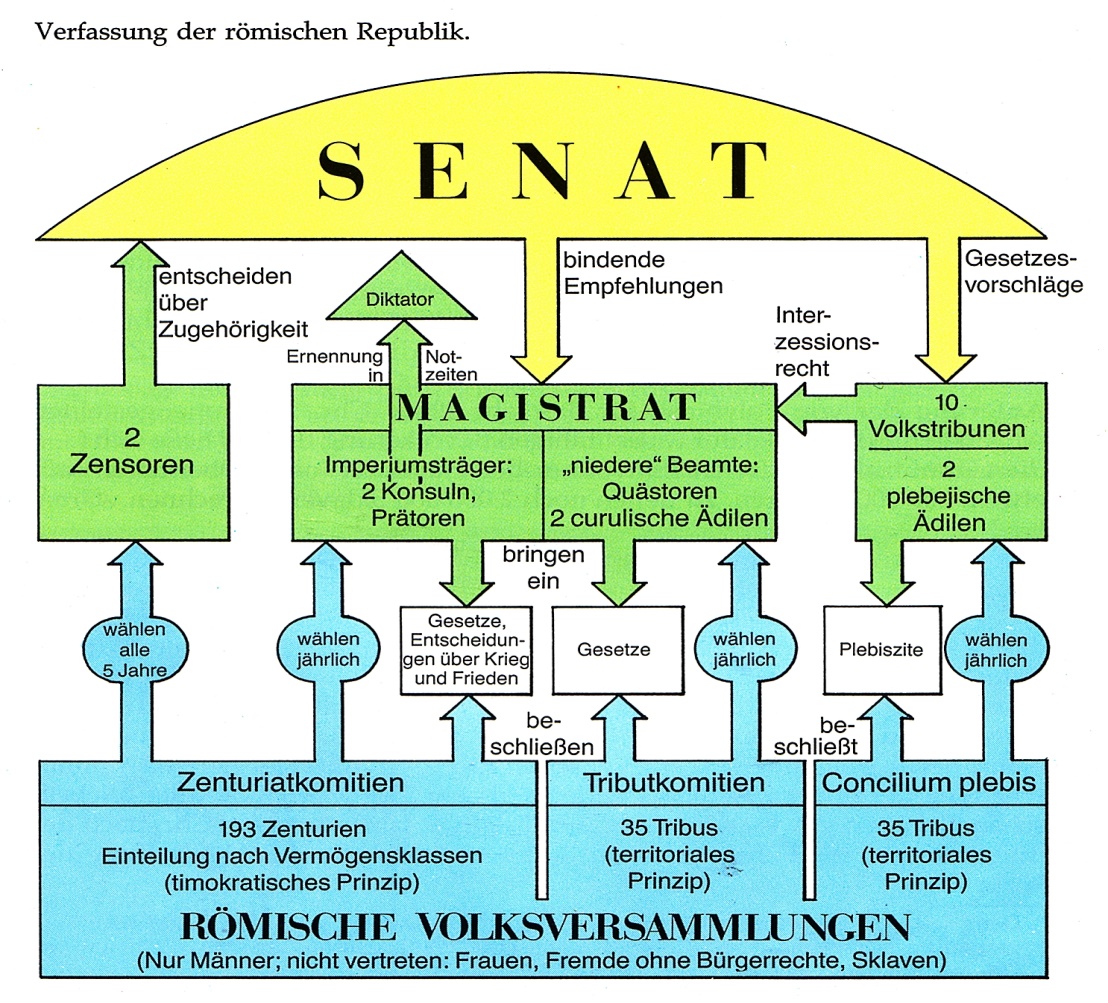 Quelle: Fuchshuber-Weiß u.a. (Hrsg.), Von der attischen Demokratie bis zum aufgeklärten Absolutismus, Bamberg 1990 (=Buchners Kolleg Geschichte Bd. 1)
6
Römische Gesellschaft und Politik
Die Verfassung der römischen Republik
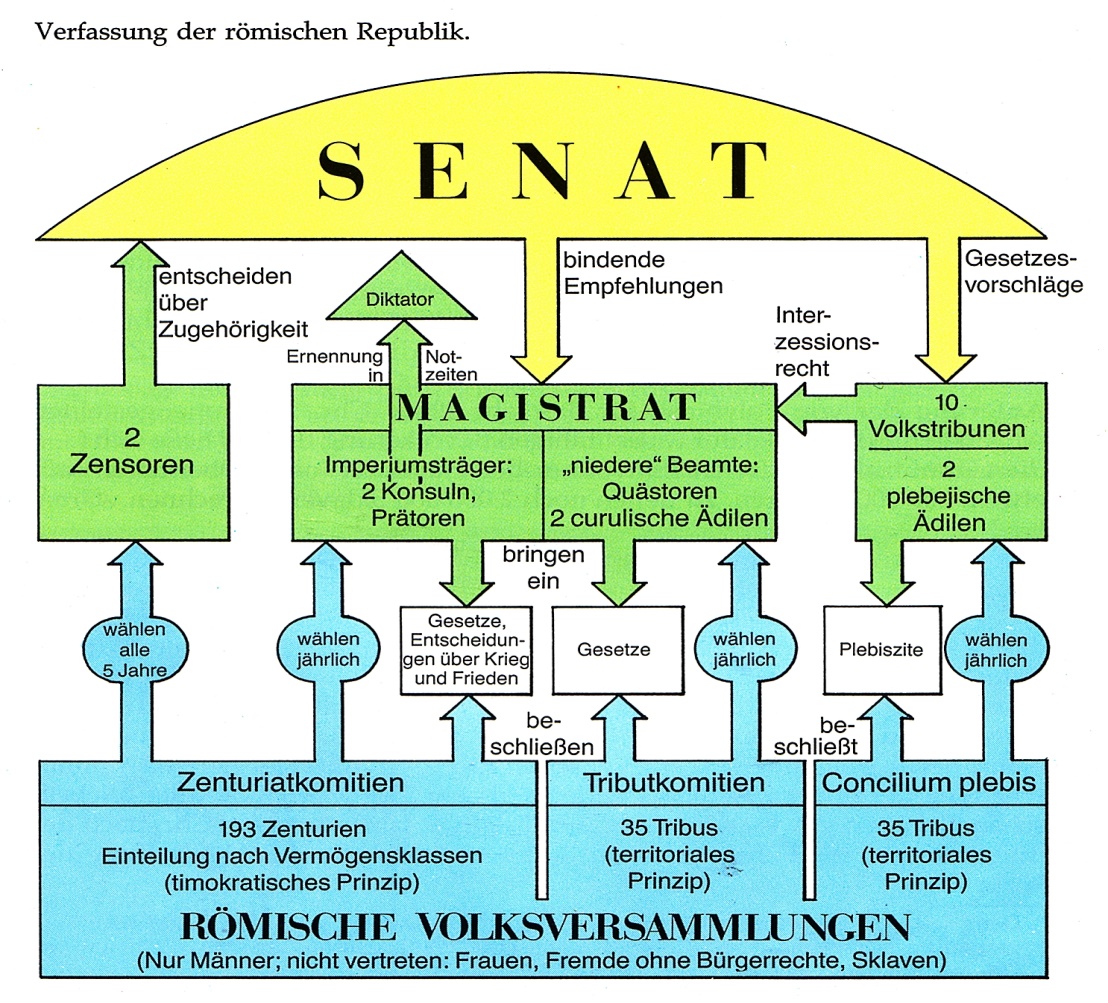 Quelle: Fuchshuber-Weiß u.a. (Hrsg.), Von der attischen Demokratie bis zum aufgeklärten Absolutismus, Bamberg 1990 (=Buchners Kolleg Geschichte Bd. 1)
7
Römische Gesellschaft und Politik
Die Verfassung der römischen Republik
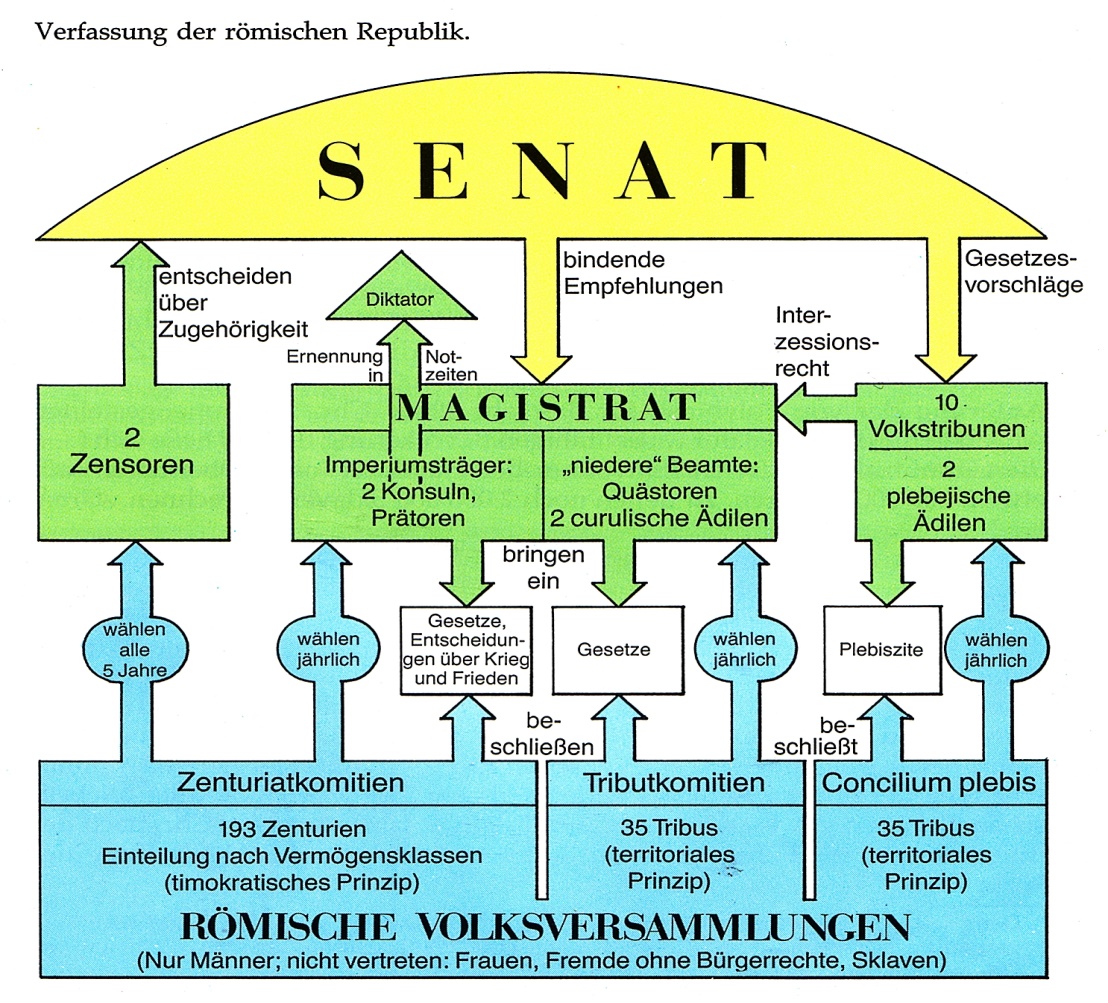 Quelle: Fuchshuber-Weiß u.a. (Hrsg.), Von der attischen Demokratie bis zum aufgeklärten Absolutismus, Bamberg 1990 (=Buchners Kolleg Geschichte Bd. 1)
8
Römische Gesellschaft und Politik
Die Verfassung der römischen Republik
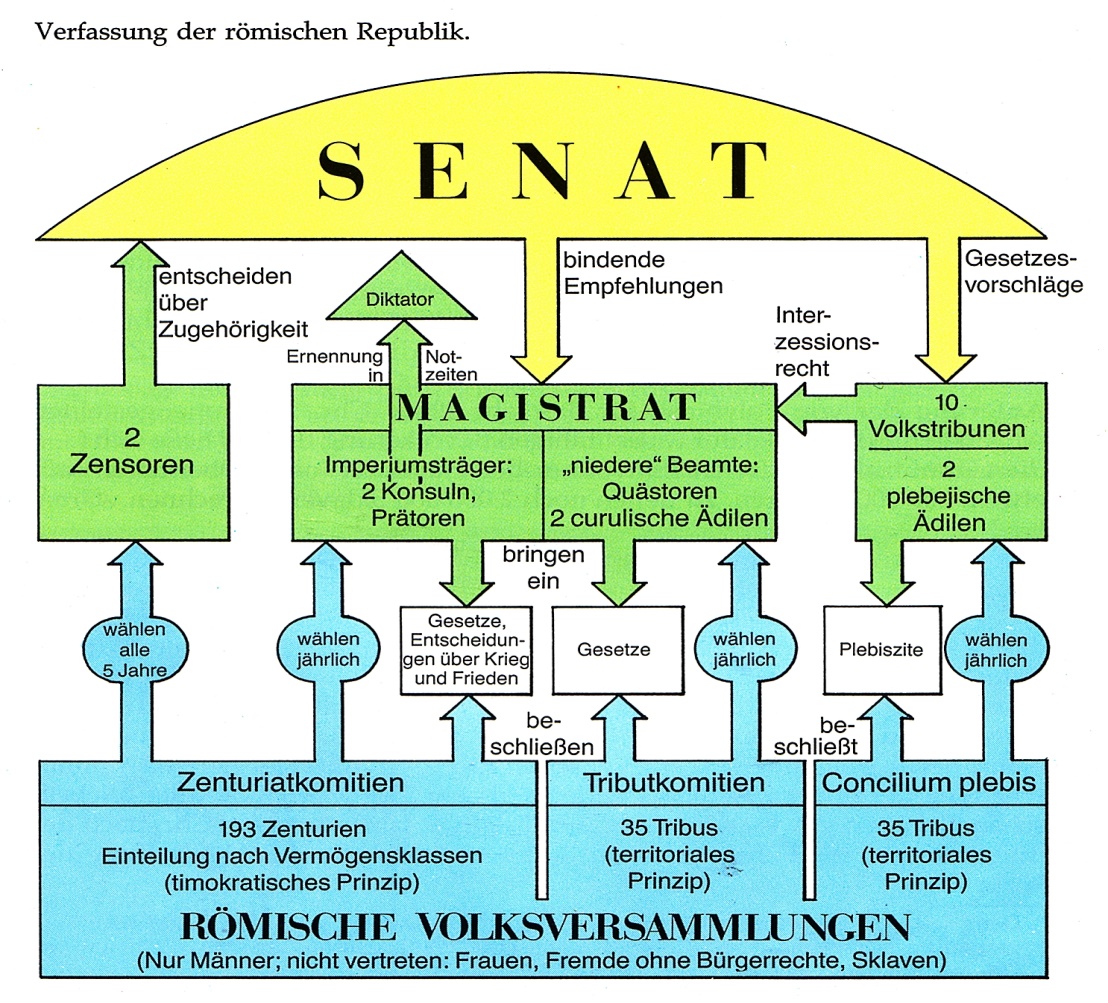 Quelle: Fuchshuber-Weiß u.a. (Hrsg.), Von der attischen Demokratie bis zum aufgeklärten Absolutismus, Bamberg 1990 (=Buchners Kolleg Geschichte Bd. 1)
9
Römische Gesellschaft und Politik
Die Verfassung der römischen Republik
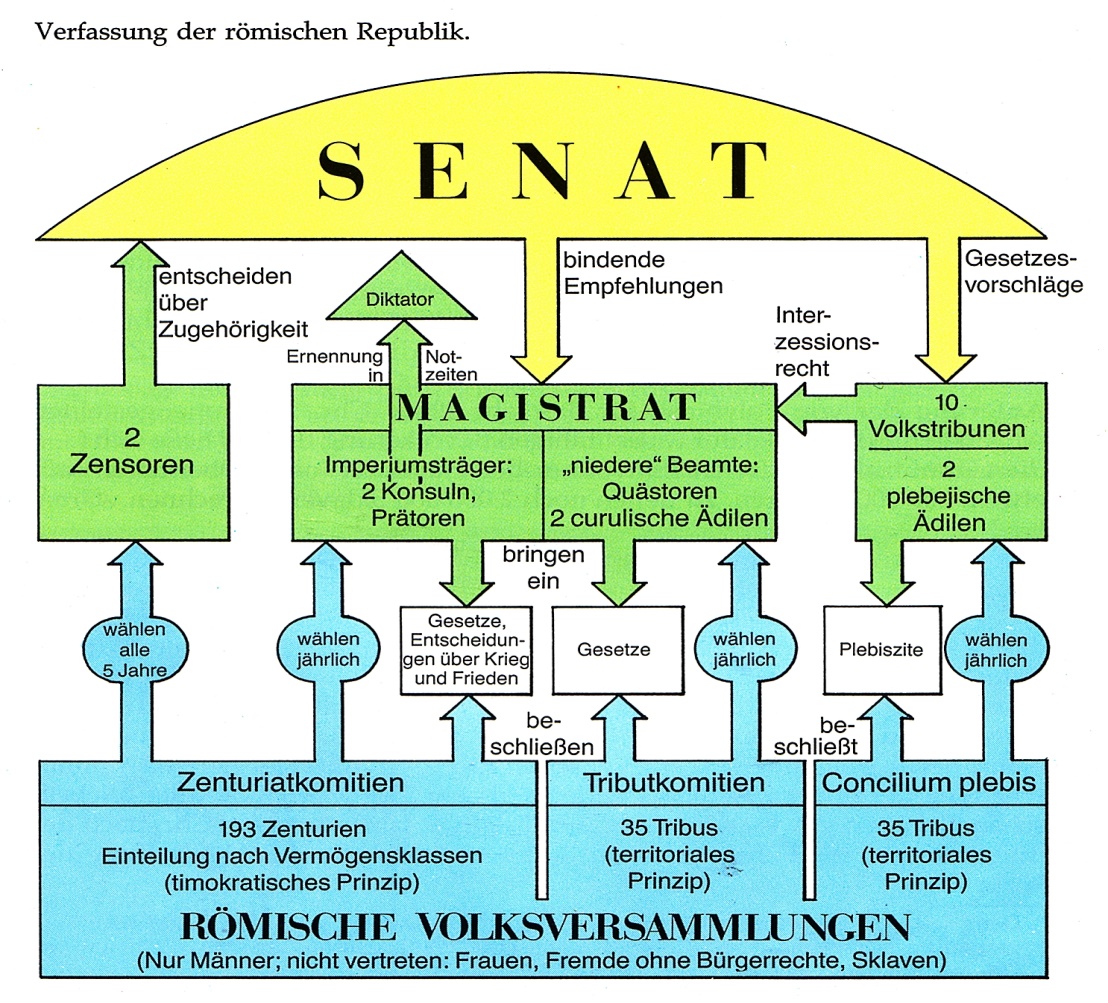 Quelle: Fuchshuber-Weiß u.a. (Hrsg.), Von der attischen Demokratie bis zum aufgeklärten Absolutismus, Bamberg 1990 (=Buchners Kolleg Geschichte Bd. 1)
10
Römische Gesellschaft und Politik
Die Verfassung der römischen Republik
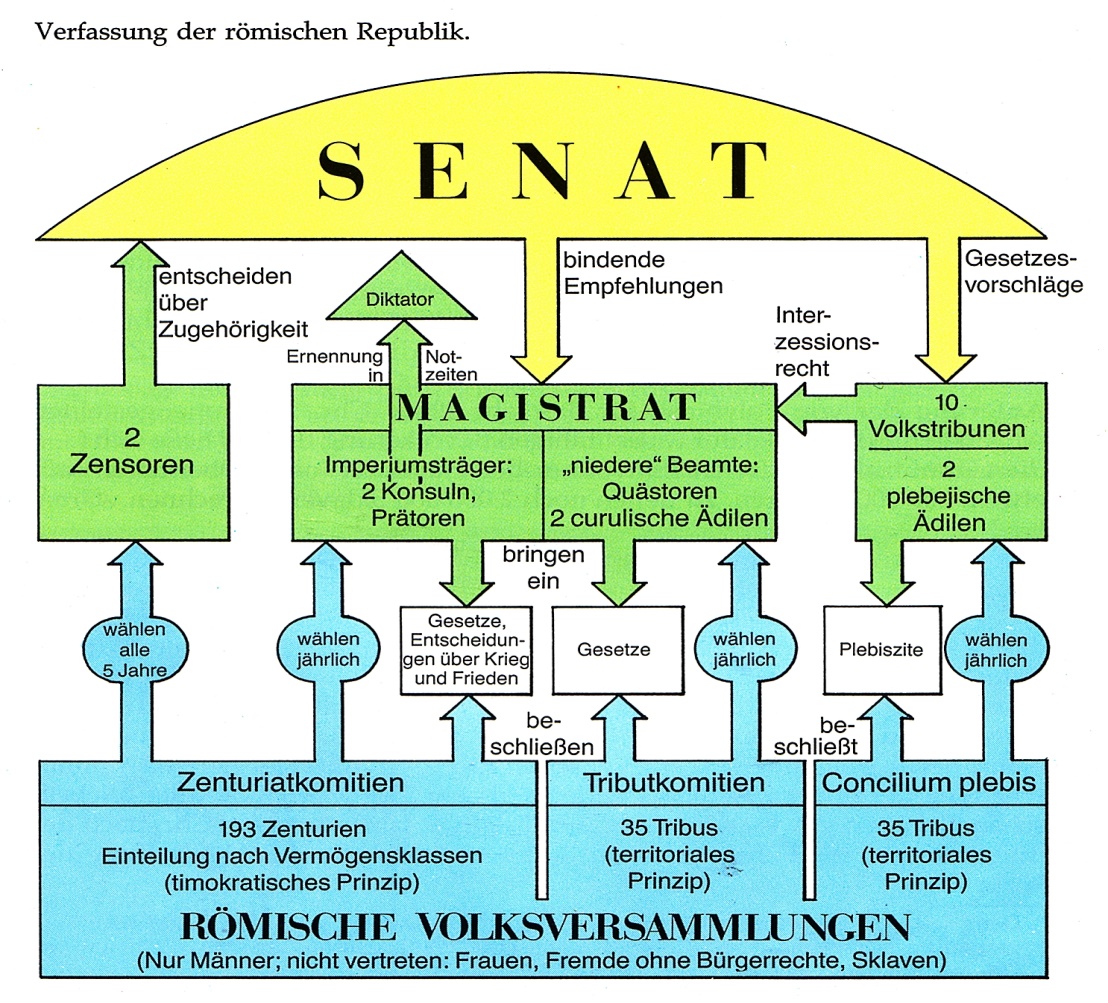 Quelle: Fuchshuber-Weiß u.a. (Hrsg.), Von der attischen Demokratie bis zum aufgeklärten Absolutismus, Bamberg 1990 (=Buchners Kolleg Geschichte Bd. 1)
11
Römische Gesellschaft und Politik
Die Verfassung der römischen Republik
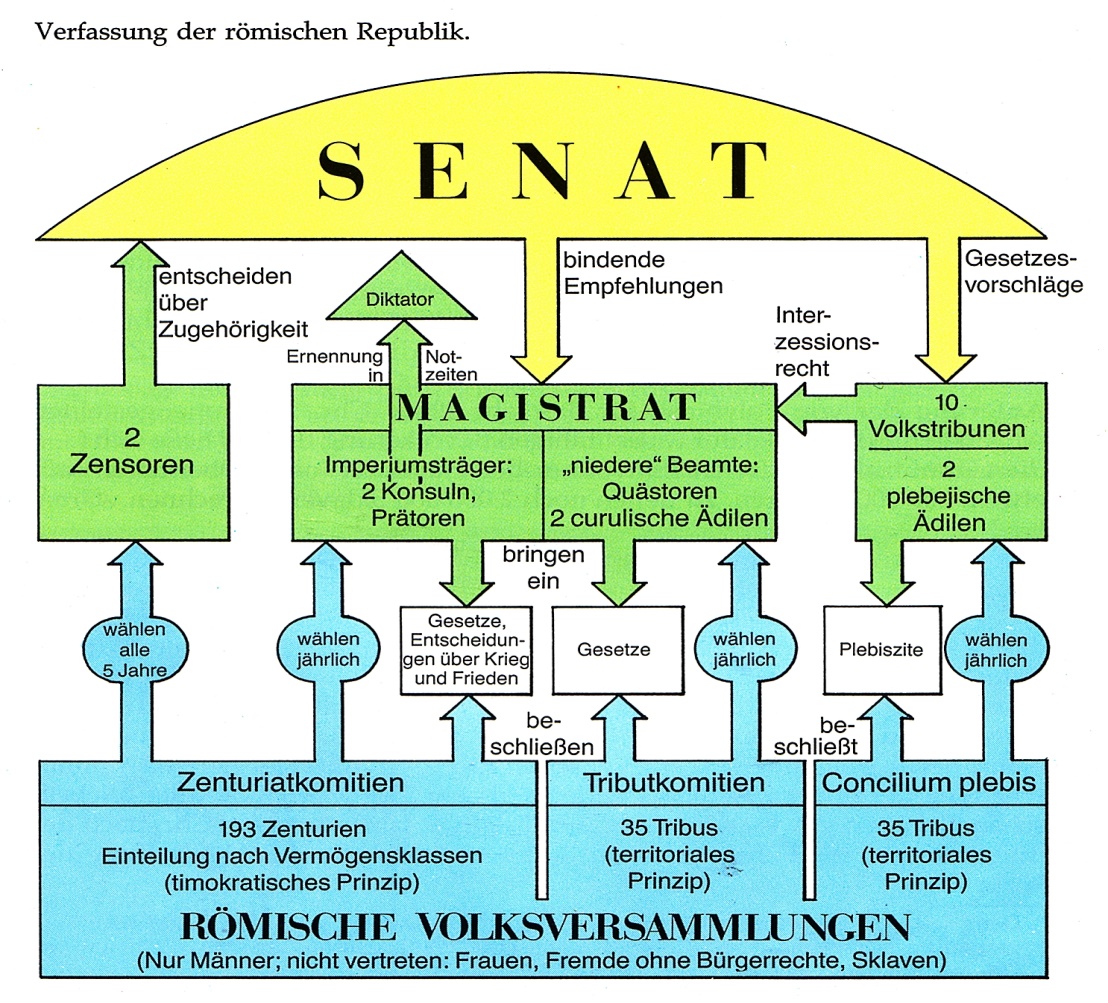 Quelle: Fuchshuber-Weiß u.a. (Hrsg.), Von der attischen Demokratie bis zum aufgeklärten Absolutismus, Bamberg 1990 (=Buchners Kolleg Geschichte Bd. 1)
12
Römische Gesellschaft und Politik
Die Verfassung der römischen Republik
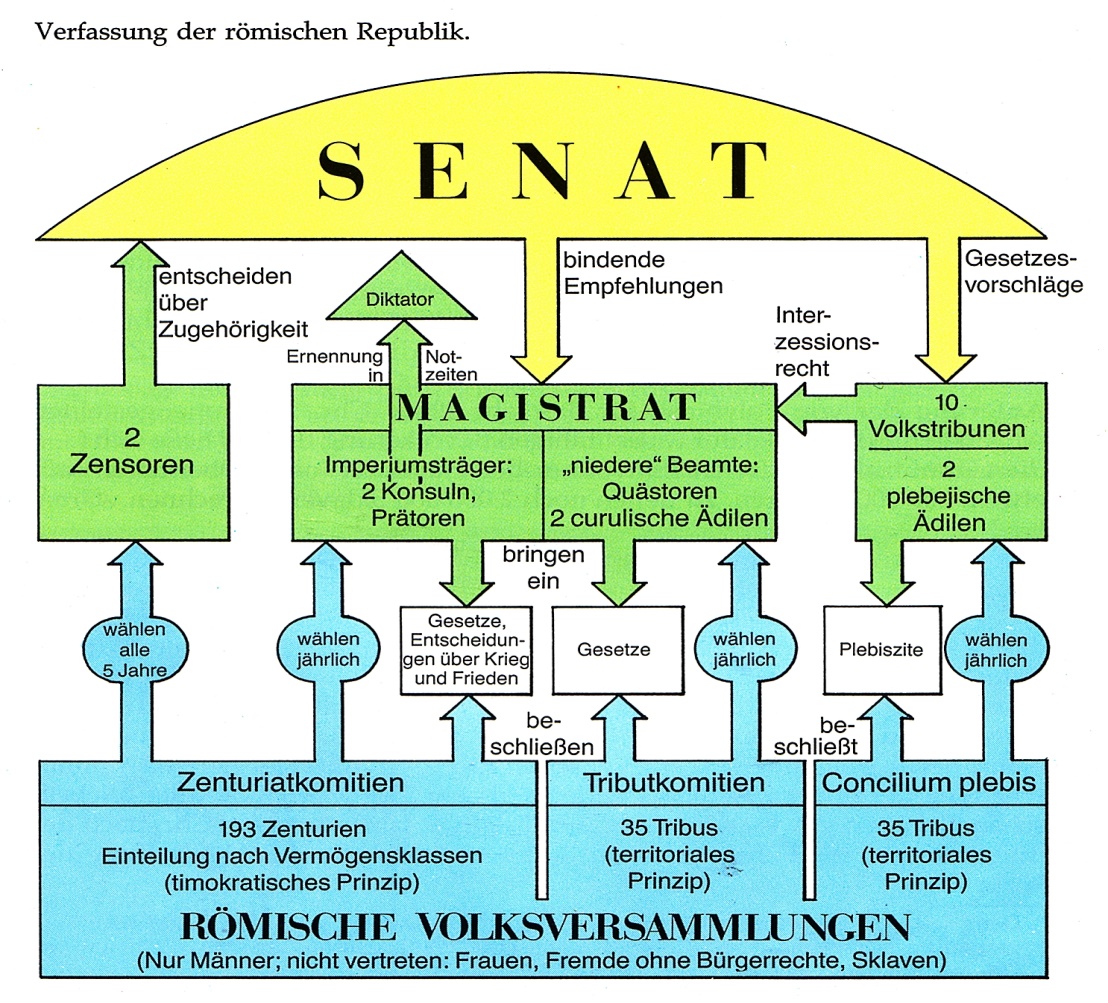 Quelle: Fuchshuber-Weiß u.a. (Hrsg.), Von der attischen Demokratie bis zum aufgeklärten Absolutismus, Bamberg 1990 (=Buchners Kolleg Geschichte Bd. 1)
13
Römische Gesellschaft und Politik